GALEGO-PORTUGUÊSPORTUGUÊS ANTIGO
Esperança Cardeira
História do Português
(pp.44-56)
Problemas de investigação
Limitação: a língua escrita não reflete exatamente a língua falada
Tipos de documentos – vantagens + e desvantagens -
literários
não literários
+ Documentos literários: riqueza linguística, testos poéticos permitem através da métrica e rima análises profundas
- Textos literários: sobreviveram aos nosso dias à custa das cópias que os foram progressivamente modificando, sendo difícil reconhecer o que é a língua original e o que é a actualização do texto.
+ sabe-se o lugar e a data do documento escrito, origem do autor – notário responsável pela sua elaboração
 +Mais próxima da oralidade apesar dos formalismos inerentes a este tipo de texto
- frequentemente difíceis de interpretar sem o apoio de especialistas em paleografia e em outras áreas, como a diplomacia, codicologia, crítica textual ou outras disciplinas que esclarecem as circunstâncias de produção dos documentos.
Os primeiros séculos da reconquista
A língua falada ainda não se traduzia na escrita
O latim – língua de prestígio – os primeiros documentos do Condado Portucalense de D. Teresa e D. Henrique e os do reino indepedente são de Afonso Henriques.
O latim, apesar de ser língua de prestígio, era muito simplificado e pronunciado de uma forma muito próxima da linguagem falada (o chamado romance falado), o que permitia compreensão mesmo por aquelas pessoas que não tivessem capacidade de se exprimirem em latim.
Os documentos mais antigos escritos em Português
Do século IX até ao século XII conservou-se um grande número de documentos latinos de Portugal em que aparecem palavras portuguesas em grafia latinizante. Constituem os primeiros vestígios da língua portuguesa, e provêm, sobretudo, do Noroeste e Oeste, terras antigas densamente povoadas, de igrejas e mosteiros e de intensa atividade  económica. Relembre-se que a sul do rio Mondego, as terras eram novas, reconquistadas e repovoadas e de população mais rarefeita.
Documento  - século X
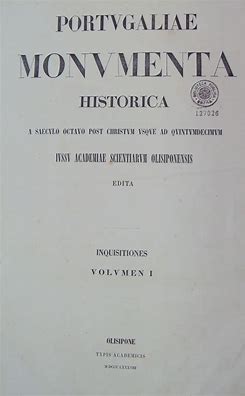 Portugaliae Monumenta Historica (diplomata et Chartae)- são uma coletânea de textos da História de Portugal.
A obra foi publicada pela Academia das Ciências de Lisboa entre 1856 e 1917, dividida em quatro secções: 
Scriptores (autores), 
Leges et Consuetudines (leis e costumes), 
Diplomata et Chartae (diplomas e cartas) e 
Inquisitiones (inquirições). 

Os documentos datam da Idade Média e são primariamente escritos em latim medieval e língua galego-portuguesa.
Uma nova série dos PMH foi publicada em 1980, sob a direcção de José Mattoso, compreendendo a edição crítica dos nobiliários medievais portugueses: o Livro do Deão, o Livro Velho de Linhagens e o Livro de Linhagens do Conde D. Pedro.
Os primeiros textos escritos em língua portuguesa surgem no século XII.
O latim deixou de ser usado como a linguagem tabeliónica (notarial) e assim, foi sendo substituído pela língua portuguesa. Os primeiros textos escritos em língua portuguesa surgem no século XII. 
Ao passo que em França os mais antigos documentos linguísticos têm quase todos origem eclesiástica, 
x
em Portugal têm origem jurída. São escrituras de compra, cartas de doação, testamentos e outros..
1143 -o Reino de Portugal torna-se num estado independente
Os primeiros documentos escritos em Língua Portuguesa relacionam-se, sobretudo, com o ano de 1143 quando o Reino de Portugal se torna num estado independente e quando nos paços portugueses florescia uma literatura em parte importada, em parte autóctone.
GEOGRAFIA DOS OUTROS DOCUMENTOS
A maioria dos documentos: entre Douro e Minho (os três primeiros documentos mencionados) – ver no slide 3.
Um título de compra – 1262 – Porto
Outras regiões com documentos linguísticos: a Beira,Lisboa, évora, Lagos, Loulé, Albufeira.
DOCUMENTOS DO NORTE DE PORTUGAL
O documento mais antigo em língua portuguesa, oficialmente, é Auto de Partilhas de 1192 (1230).
O segundo documento mais antigo em língua portuguesa é um pequeno testamento de 1193 (era 1231) 
O terceiro documento mais antigo em LP, e o mais extenso, é o Testamento do rei D. Afonso II de 1214.
A linguagem tabeliónica (notářský jazyk)
muito oficial, pouco nos diz sobre a linguagem corrente daquela época, é uma linguagem de uma comunidade mais restrita, demasiado tradicional e convencional nas suas formas e expressões.
é valiosa para a datação de certos fenómenos fonéticos ou pelo menos de determinadas particularidades ortográficas. 
seria importante averiguar a sede das várias chancelarias em que os documentos foram redigidos e saber a naturalidade e condições de vida do tabeliães para podermos esclarecer a geografia dos fenómenos fonéticos e morfológicos que surgem nos documentos: acontece que nem sempre o local onde os manuscritos foram descobertos se identifica com a terra natal do escrivão.
Escritura da Fundação da Igreja de Lordosa - Viseu
Escritura da fundação da Igreja da Lordosa
escrito em 882, em Latim
moastica – em vez de monastica (síncope de n)
monastica 	monastica 	 monastica
século XIII
No século XIII, no início do Reinado de D.Dinis, a Chancelaria Régia adopta o Português como Língua de escrita. Surgem: 
O Testamento de Afonso - 1214
A Notícia de Torto  1234/1236/1243/1252/1253
Notícia de Fiadores – 1175
Pacto de Gomes Pais e Ramiro Pais 
    1173-1175
Documentos literários
Ao mesmo tempo, floresce a produção literária, poética, trovadoresca, escrita não numa linguagem  diferente, mas estilizada numa língua falada dos dois lados do rio Minho e perpetua arcaísmos e convencionalismos literários. Surgem mais de 1500 poemas trovadorescos, produzidos entre finais do século XII e a primeira metade do séc. XIV e que foram conservados em três cancioneiros: d´Ajuda, d´Escarnho e Maldizer, d´Amigo.
Português antigo  x Galego-português
Por Português Antigo entenda-se o período da história do português que se inicia com os primeiros documentos escritos em língua vulgar e que se prolonga até finais do século XIV ou meados do século XV. É a língua de Afonso Henriques e de toda a primeira dinastia. A fase do Português Antigo (e até ao Renascimento) corresponde ao Período Fonético.

Galego-Português – é a expressão que deva se reservada para a produção poética, dinstinguindo-se do Português Antigo que se vai  transformando e distanciando dos outros domínios portugueses.
o Português Antigo  =  o Período Fonético
A característica principal deste período é a 
LIBERDADE GRÁFICA

Os escribas adaptavam velhas grafias para representar os novos sons, sendo que surgiam novas grafias. As soluções variavam de escriba para escrita, de documento para documento:
Notícia de Torto x Testamento de D-Afonso
Notícia de Torto – documento informal, escrito em pergaminho, relata os tortos (as ofensas) sofridos por Lourenço Fernandes da Cunha.  Os notários esforçavam-se por  verter num modelo latino o os novos fonemas – o resultado é uma escrita individualizada oscilando entre formas latinas e romances. O texto provavelmente reflete o dialeto do Minho.
Testamento de Afonso II –  documento régio (o primeiro), produzido em português mais estável, com o nivel mais nivelado.
Testamento de Afonso II e Notícia de Torto
A análise dos doisdocumentos permite observar 
duas tradições diferentes:

no caso da Notícia de Torto, vê-se que o trabalho é um fruto de notários, que, isolados, tentam verter nom modelo latino os novos fonemas da língua que ouvem. Assim surge uma escrita individualizada, oscilando entre formas latinas e romances.

no caso do Testamento de Afonso II, que foi produzido numa Chancelaria régia, atesta-se um ambiente mais estável, escolhas e convenções mais niveladas, constituicão de normas gráficas. é o primeiro documento régio, de que foram feitas treze cópias, de que restaram duas: uma conservada em Lisboa, outra em Toledo.  Muito frequentemente, as duas cópias são objecto de análises diacrónicas. Existem variações embora não tão radicais e frequentes como na Notícia de Torto.

Testamento de D. Afonso II, primeiro documento oficial em Português (rtp.pt)
https://www.rtp.pt/noticias/cultura/testamento-de-d-afonso-ii-primeiro-documento-oficial-em-portugues_v748360
Português do século XII.
Os documentos permitem caracterizar  o português do século XII.
Exemplificação: palatal nh
Notícia do Torto: 
quinione (quinhão) = část, podíl, dědictví, uskupení pěti
quinõ 
quiniõ  
quinnõs (no latim não existia ã, õ, nem nh – por isso, os escribas hesitam entre: n, ni, nn)

Testamento de Afonso II: 
senior, tenio, Junio – apenas uma versão: -ni-
vocalismo
a abundância de sequências hiáticas resultantes da síncope das oclusivas sonoras  e de –n- e –l- intervocálicos: 
VIDI	VI-I		VI
SOLO	SO-O		SÓ
TELA	TE-A		TEIA
VINU	Vĩ-U		VINHO
MANU	MÃ-O		MÃO
MANOS	MÃ-OS		MÃOS
PANES	PÃ-ES		PÃES
LEONES 	LEÕ-ES		LEÕES
Vocalismo – terminações nominais e verbais
as terminações nominais e verbais 

  
anu 	= ão /manu = mão/
ane = ãe /panum=pão/
ant = ã /catabant /cantavã/
one = õ /coratione=coraçõ/
unt = õ / sunt = sõ/
Vocalismo – terminações nominais e verbais
anu 	= ão /manu = mão/ mãos hoje mão/mãos
ane = ãe /panes=pães/pães  hoje pão/pães
ant = ã /catabant /cantavã/ hoje cantavam
one = õ /coratione=coraçõ/corações hoje coraçãò/corações
unt = õ / sunt = sõ/ hoje são
O SISTEMA CONSONÂNTICO
NA SEQUÊNCIA DE HIATOS  LATINOS ATRAVÉS DA DITONGAÇÃO TINHA SURGIDO UMA SEMIVOGAL PALATAL QUE, EM CONTACTO COM ALGUMAS CONSOANTES, AS PALATALIZOU: 
TI + vogal = ç tertiu – ter[tju] - ter[tsj]o- ter[ts]o - terço
CI+vogal= ç facio - fa[tsu] – faço
CE = centu –  [ts]entu – cento 

MAIS TARDE: SONORIZAÇÃO:
pretiare- pre[ts]ar – pre[dz]ar
novos elementos distintos
duas africadas predorosdentais TS/DZ e duas fricativas apicoalverorares s,z

CERVO [ts]ervo       	COZER	co[dz]er

SERVO  [s]ervo		COSER  	co[z]er
PASSO pa[s]u 			(české slabé ž)

(české slabé š) – zachovalo se dodnes v oblasti Beiry
novos elementos distintos
No Testamento de Afonso II foi sistemática a distinção entre africadas e fricativas
/ts/ c, ci 
arcebispo, gracia (Lisboa)
/dz/ x   z
Fazer, treze (Toledo)
outros 4  fonemas
[ʃ] 
paSSione - pa[SJ]one - pai[ʃ]ão
 
[ʒ]
baSIu– ba[ZJ]u - bei[ʒ]o

[tʃ] 
PLanu, CLave, FRagrare  = [tʃ]ão, [tʃ]ave, [tʃ]eirar

[dʒ]
GEnte =[dʒ]ente

A africada palatal sonora [dʒ] GEnte e[ʒ]  baSIu convergem ainda no período de Português Arcaico. A africada [tʃ] , por outro lado, conserva-se ainda no dialecto setentrioal do português.
Morfologia
o género de alguns nomes não correspondiam ao de hoje: 
Exemplificação:
linguagem, linhagem – masculinos
dor – ambos os géneros
valor, fim – femeninos
senhor, português, espanhol – não existia a marca do feminino /a senhor branca e vermellha/ – o género era distinguido pelos determinantes ou modificadores.
pronomes possessivos
duas séries de possesivos:

TÓNICOS – ambas as posições
minha, tua, sua (uma ordem sua, sua ordem)
x
 meum, teum, suum (seum)

ÁTONOS – antecede sempre o substantivo (existem até o séc.XV)
m(h)a, ta, sa  (sa ordem)
x
mou, tou, sou
FLEXÃO VERBAL – 2ª pessoa de plural
O –t- intervocálico sonorizou-se, assim todas as formas da 2ªpessoa do plural apresentava, no Português Antigo, -d-: amades, faredes, ouvides. 
O d acabará por sincopar até ao século XVI. Mas ainda, no iníncio do século XV, atlrenam as formas sincopadas e não sincopadas:  ajades // ajaes. 
Em meados do século XVI o processo de sincopização está generalizado (hoje temos mandae – mandai, dormides – dormies – dormis), embora sobreviva em galego e em dialectos setentionais portugueses.
Foram poucas as formas que resistiram ao apagamento do – d- : hoje temos apenas tendes, ledes, ide – estas formas conservaram-se porque da síncope provavelmente resultariam monossílabos ou homomorfia com a segunda pessoa do singular.
particípio passado – ado, -udo, - ido
Havia, no Português Antigo, três terminações: 
-ado, -udo, ido: 
amado, avudo dormido

Mas: a 2ª conjugação -ēre e a 3ª conjugação em – ěre. alguns verbos passaram à 2ª e outro à 3ª conjugação, o que levou a uma certa instabilidade:
 requerer, caer, confonder, finger, tinger, traer 
mudaram para: 
requerer, cair, confundir, fingir, tingir  trair.

Daí os particípios diferentes. Os verbos da 2ª conjugação, por analogia, passaram, até ao século XVI, a adoptar as desinências verbais participiais da 3ª conjugação. Até hoje mantiveram-se conteúdo, teúda, manteúda.
a 1ª p.sg. do indicativo de alguns verbos
ARDIO, SENTIO, AUDIO, PETIO
ARÇO, SENÇO, OUÇO, PEÇO
duas evoluções:
regularização:  arço -  ardo, sentio- sinto
antiga variação. ouço, peço

verbos em –scere: 
modificação analógica
conhosco, paresco – conheço, pareço
haver, ter
haver
posse de bens e qualidades inalienáveis: haver nome
x
ter
posse provisória: ter um livro

O verbo ter, no Português Antigo passa a substituir também o significado de haver. Haver torna-se o verbo existencial ou auxiliar. 

Ao mesmo tempo, a concordância do particípios com o objecto (havia vistas as coisas) passa a ser a de particípio com o sujeito (havia visto as coisas).
ESSE, SEDERE, ESTARE
sedere 
(estar sentado – sedět) convivia com 
estare 
(´stare = estar de pé =stát) 
esse 
(ser= být)
ESSE, SEDERE, ESTARE
sedere – confunde-se com esse – no sentido de ser. 
sejo=estou sentado, sou
(sejo, sees, see, seemos, sedes, seem)

Confunde-se SEDERE e ESSE
o indicativo de esse substitui o de sedere: 
(sum, es, est, sumus, sutis, sunt – sou, és, é, somos, sois, são)

o conjuntivo é de sedere: (sedeam =seja, sedeamus =sejamos).
homem e outras expressões indeterminadas
homem como sujeito indeterminado (někdo) e outrasexpressões indeterminadas caíram em desuso: 

homem – alguém
hu – onde
er, ar – do mesmo modo
adur – dificilmente
adrede – directamente
ensembra – juntamente
asinha – rapidamente
ende – disso, nisso
rem – nada
acá, acó – neste lugar
alá, aló – naquele lugar
porende – porém
colocação dos pronomes átonos ou clíticos
No Português Antigo, o pronome átono podia surgir antes ou depois do verbo. A ênclise era, contudo, mais frequente. A inversão era excepcional e transmitia ênfase. 
A próclise tornava-se mais frequente entre os séculos XIII e XVI, perdendo a sua carga enfática.  E assim foi transportada também para  o Brasil nos tempos da expansão ultramarina – daí a gramática proclítica do Português do Brasil.
A partir do século XVI, o Português começa a preferir, outra vez, a ênclise.
Colocação dos pronomes átonos
ÉNCLISE          	 PRÓCLISE              ÉNCLISE

IX-XII                 	XIII-XIV (PB)            XV-XXI


exemplificação
deu-me              me chamo                 digo-te